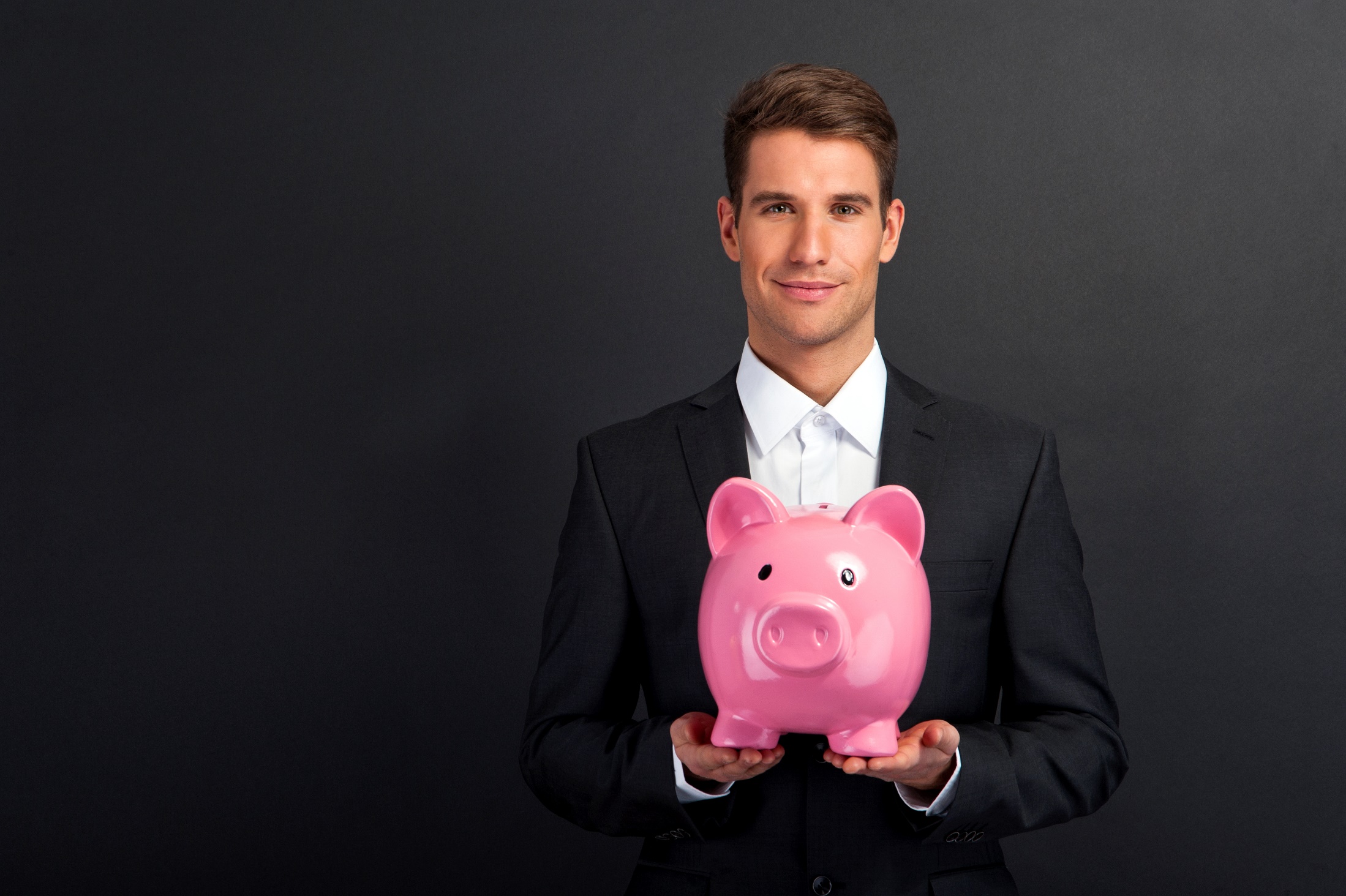 Keep Cash in Your Business
A penny saved is often worth a few pennies earned.
www.SmallBusinessSolver.com © 2018
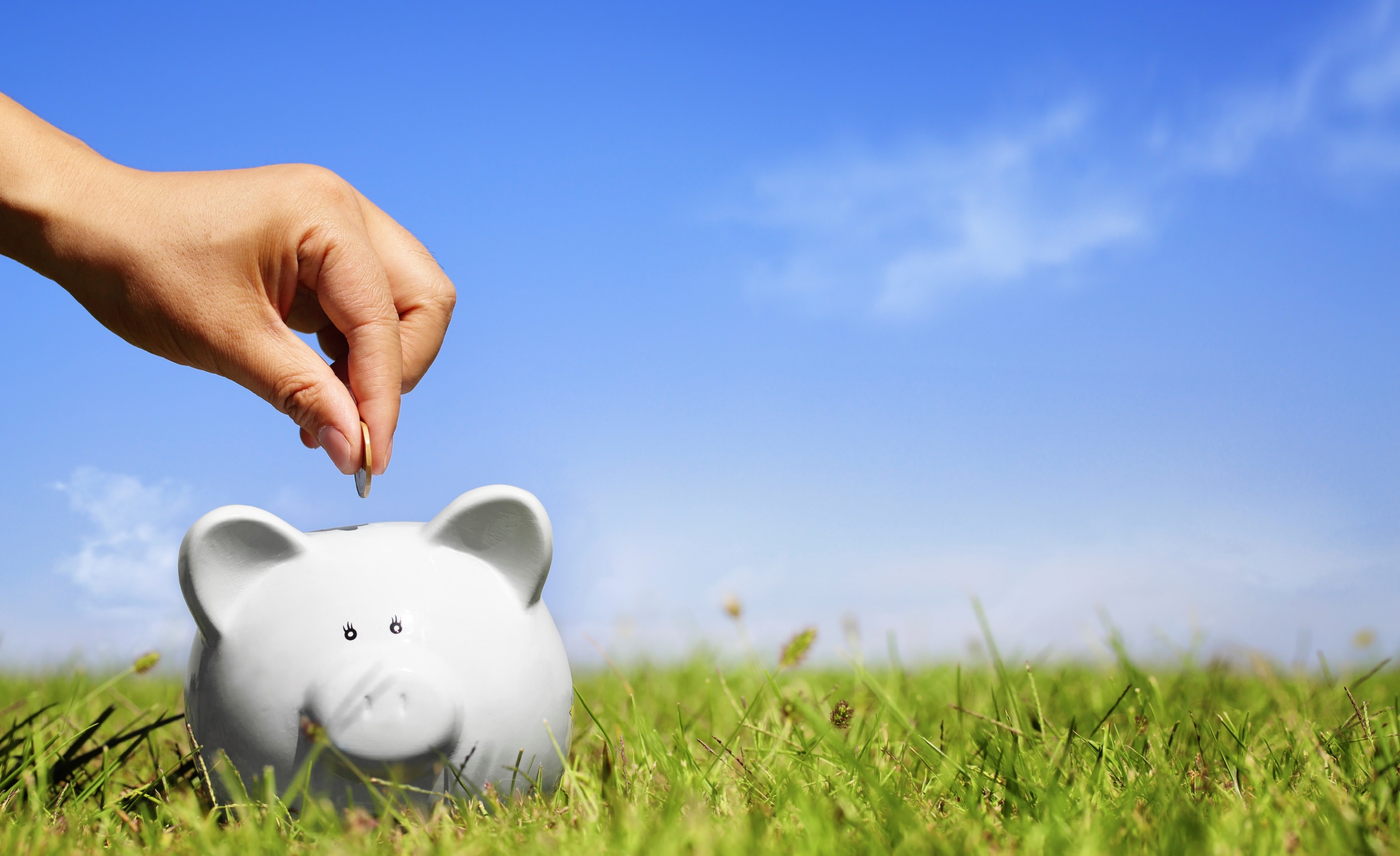 The best two ways to keep money in your business are delaying when you have to pay for something and reducing how much you have to pay.
www.SmallBusinessSolver.com © 2018
The Goal
Understand how you are spending money and various ways to mitigate this.
www.SmallBusinessSolver.com © 2018
Key Points
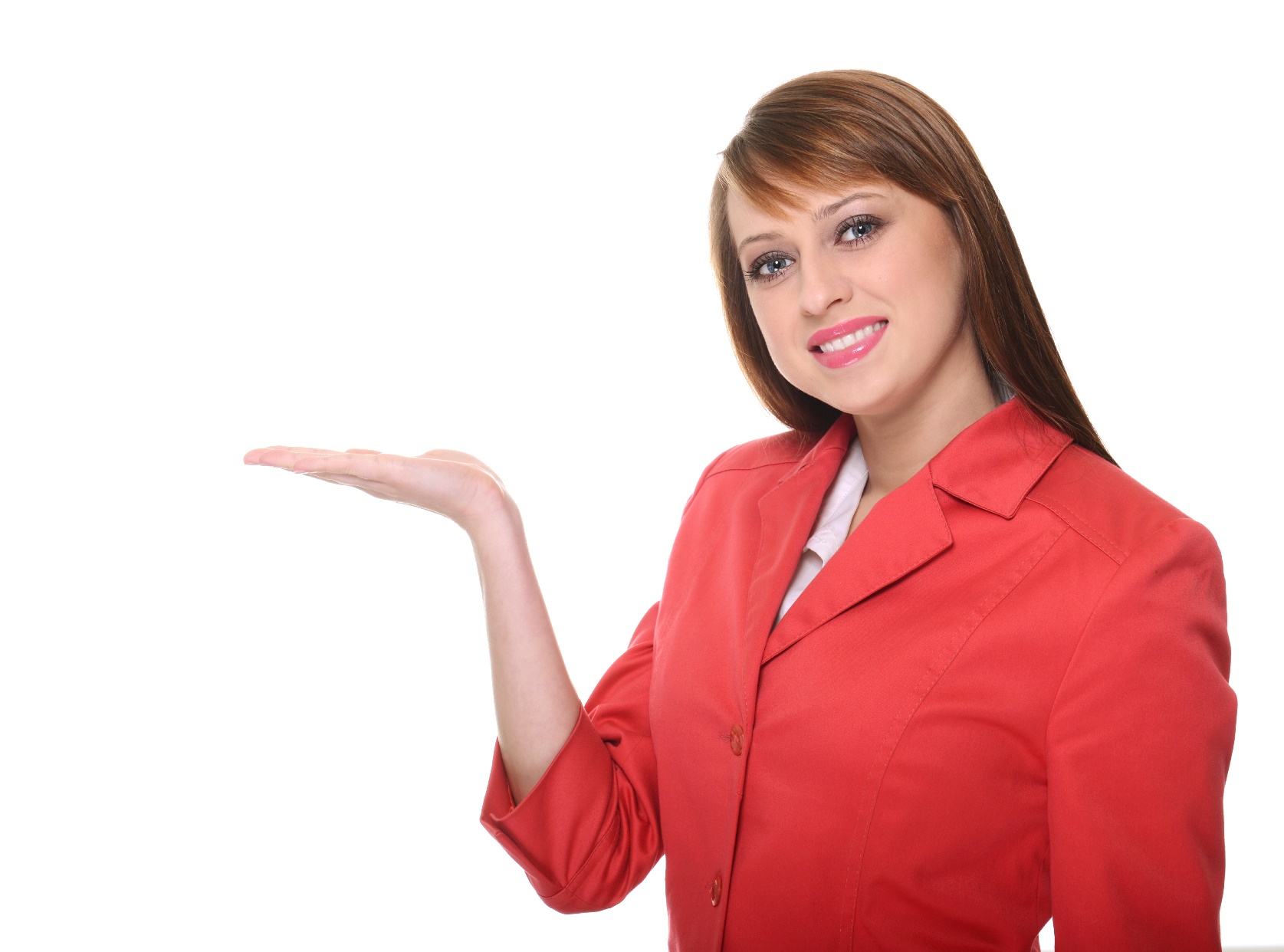 Materials & Components
Labour
Inventory
Equipment or Building
Example
What not to do
Your next steps
Wrap up
www.SmallBusinessSolver.com © 2018
Worksheet
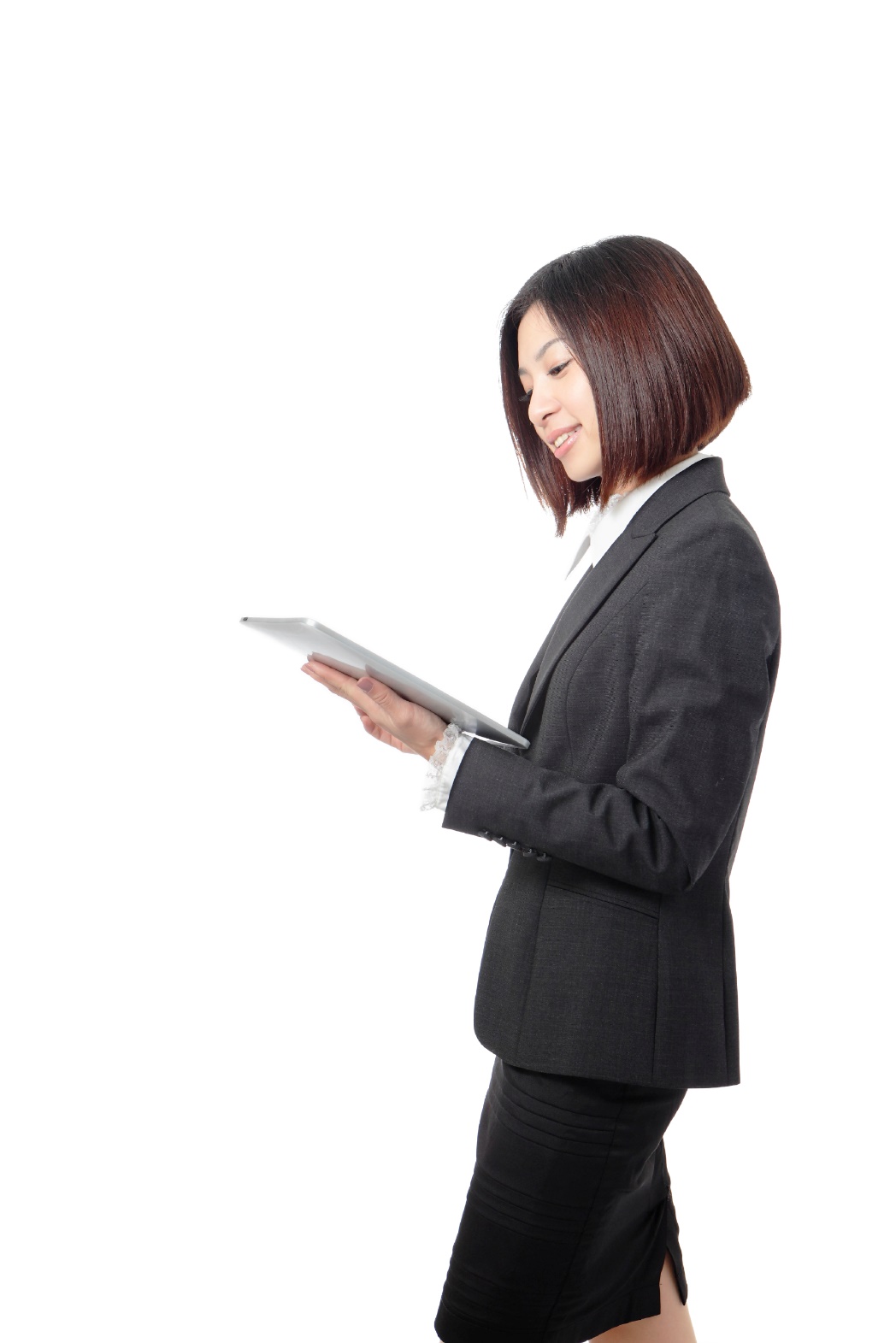 Grab your worksheet and follow along.
www.SmallBusinessSolver.com © 2018
Materials & Components
Delay It
Reduce It
Have you negotiated the best price that you can on these vital pieces?
Have you shopped around for prices and to discover what else is out there?
Do you even need particular components? Is there a different way you could package to reduce the cost?
Can you postpone your payments to suppliers? This can be achieved through negotiated terms of either 60 days to 90 days.  
Or you could put the payment on a credit card or line of credit. Be careful!
www.SmallBusinessSolver.com © 2018
Labour
Delay It
Reduce It
Could you outsource work to a subcontractor or a company and only pay them for the work that they perform as opposed to paying full-time staff on an hourly basis?
Do you need full-time staff, or would part-time by sufficient?
Can compensation to employees be based on results? Are there profit-sharing arrangements? Could you work out commissions? 
Could you outsource work to a subcontractor or another company and negotiate payment terms here?
www.SmallBusinessSolver.com © 2018
Inventory
Delay It
Reduce It
Work on consignment. This means that the product that you are selling still belongs to the supplier.  You only pay them after you receive the money from the customer. 
Ship products directly from the supplier to the customer or order products from the supplier only once an order has been taken from the customer.
Only order a small amount of inventory at any given time. You will have to keep on top of this to make sure you don’t run out.
Negotiate payments terms.
www.SmallBusinessSolver.com © 2018
Equipment or Building
Delay It
Reduce It
Do you need a location all of the time? You could rent office space only when you need it. 
Could you outsource the work surrounding the piece of equipment you were thinking of buying rather than making that investment?
Can you hold off on buying it?
Does it make more sense to rent the item in the interim? 
Could you lease the item and pay the larger instalment once the lease comes due?
www.SmallBusinessSolver.com © 2018
How Does It Work?
Charlie has a patio construction company. They build custom verandas and patios out of wood and stone. He buys all types of wood, brick, and stone that he keeps in inventory for when a patio needs it. Charlie is interested in getting a machine to level the patio areas which would improve the quality of the patios and make that part of the work about 2 hours quicker. He has 4 people working for him full-time, including a receptionist who also acts as the bookkeeper.
www.SmallBusinessSolver.com © 2018
How Does It work?
www.SmallBusinessSolver.com © 2018
Top Mistakes To Avoid
Going big on everything up front.
Not thinking about ways to delay payments. The money you use to make payments immediately could have been used to invest, or could have been earning interest in a savings account. 
Not thinking about how to reduce your costs. 
Not thinking about your bigger costs first.
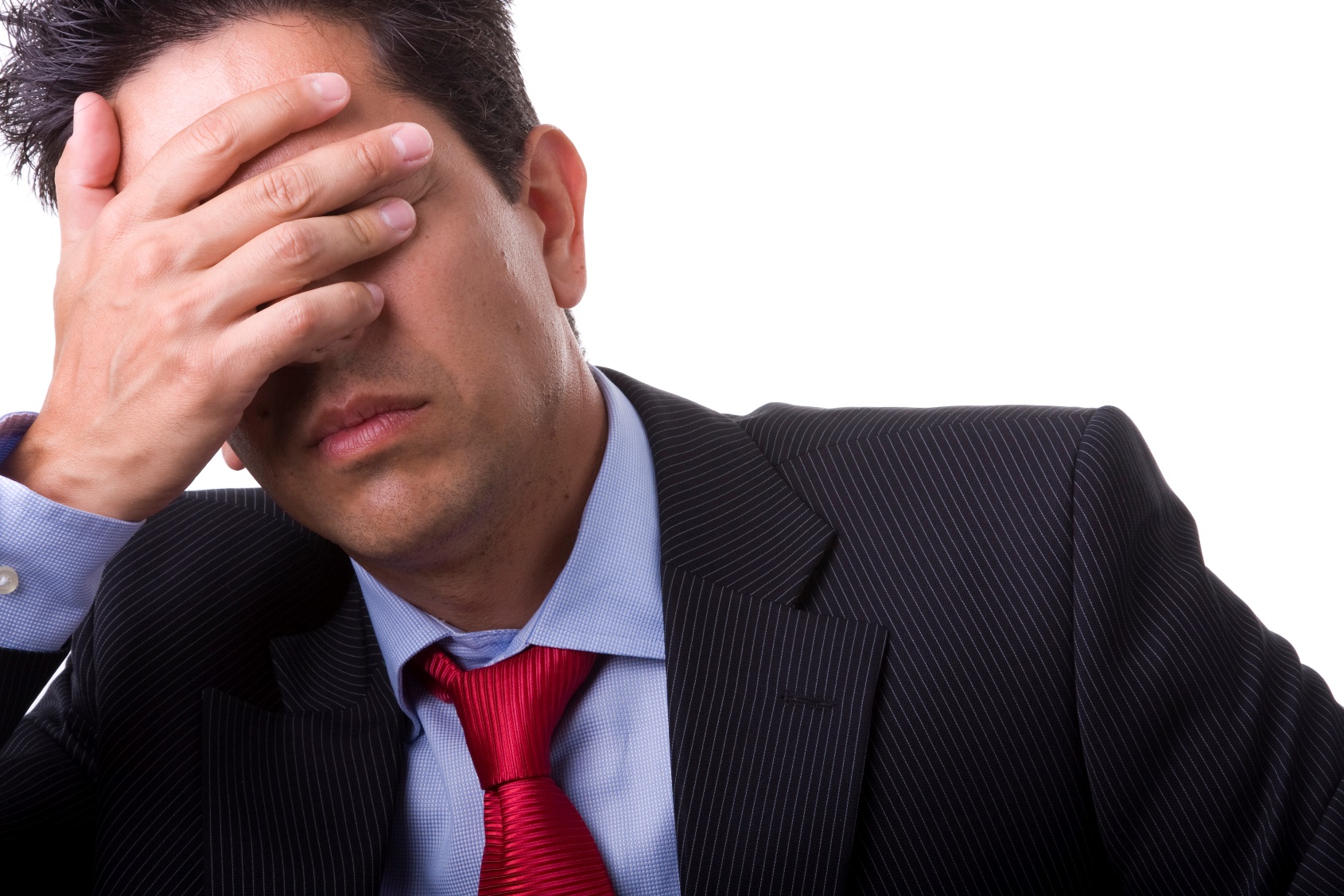 www.SmallBusinessSolver.com © 2018
Now What?
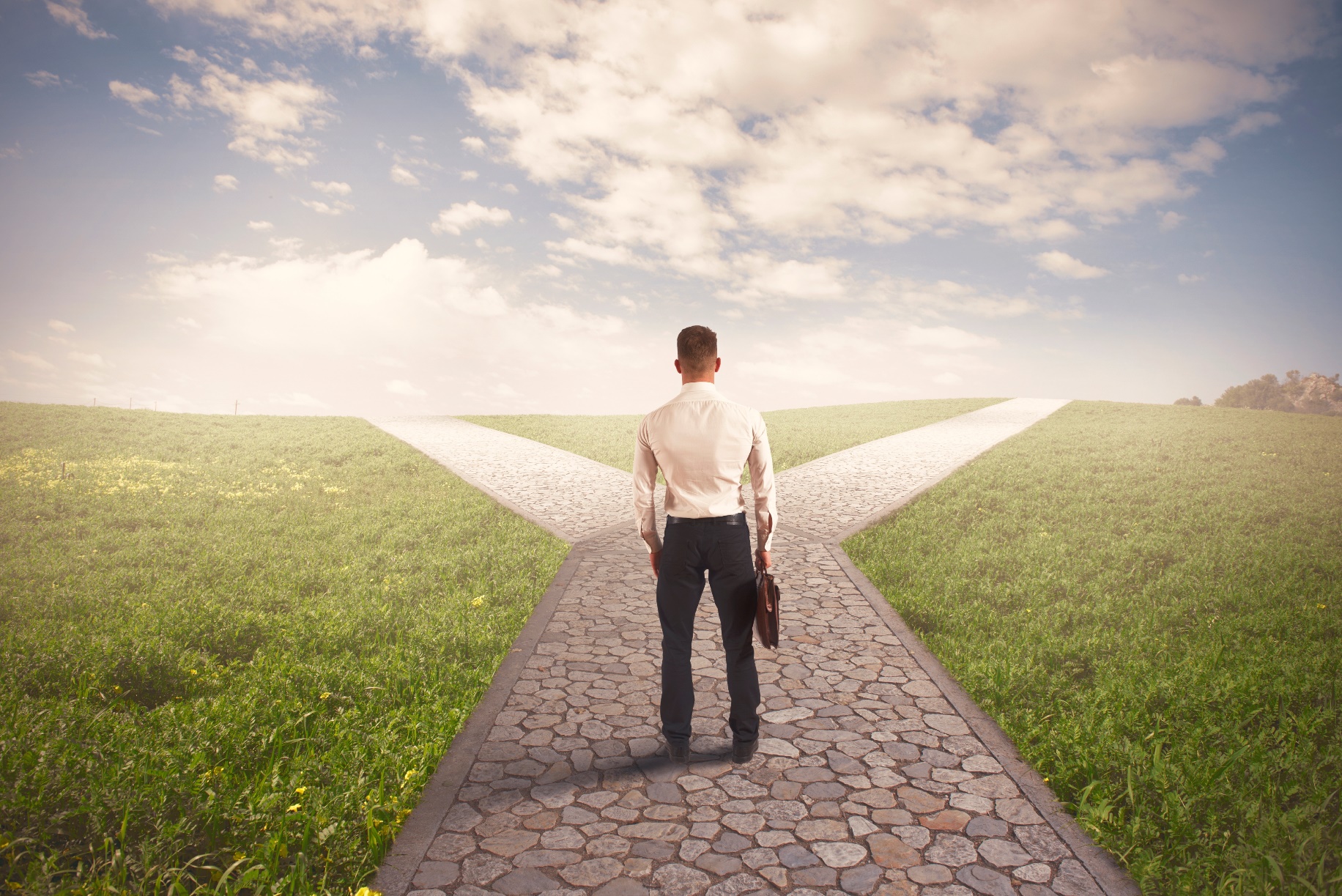 Go through your list of ideas for delaying and reducing costs. Come up with two good ways to reduce your costs immediately; make them happen.
Use at least one strategy to delay payments. Note- do it strategically, don’t just forget to pay your bills!
Keep reviewing all of your spending habits and apply this model to them.
www.SmallBusinessSolver.com © 2018
Key Points
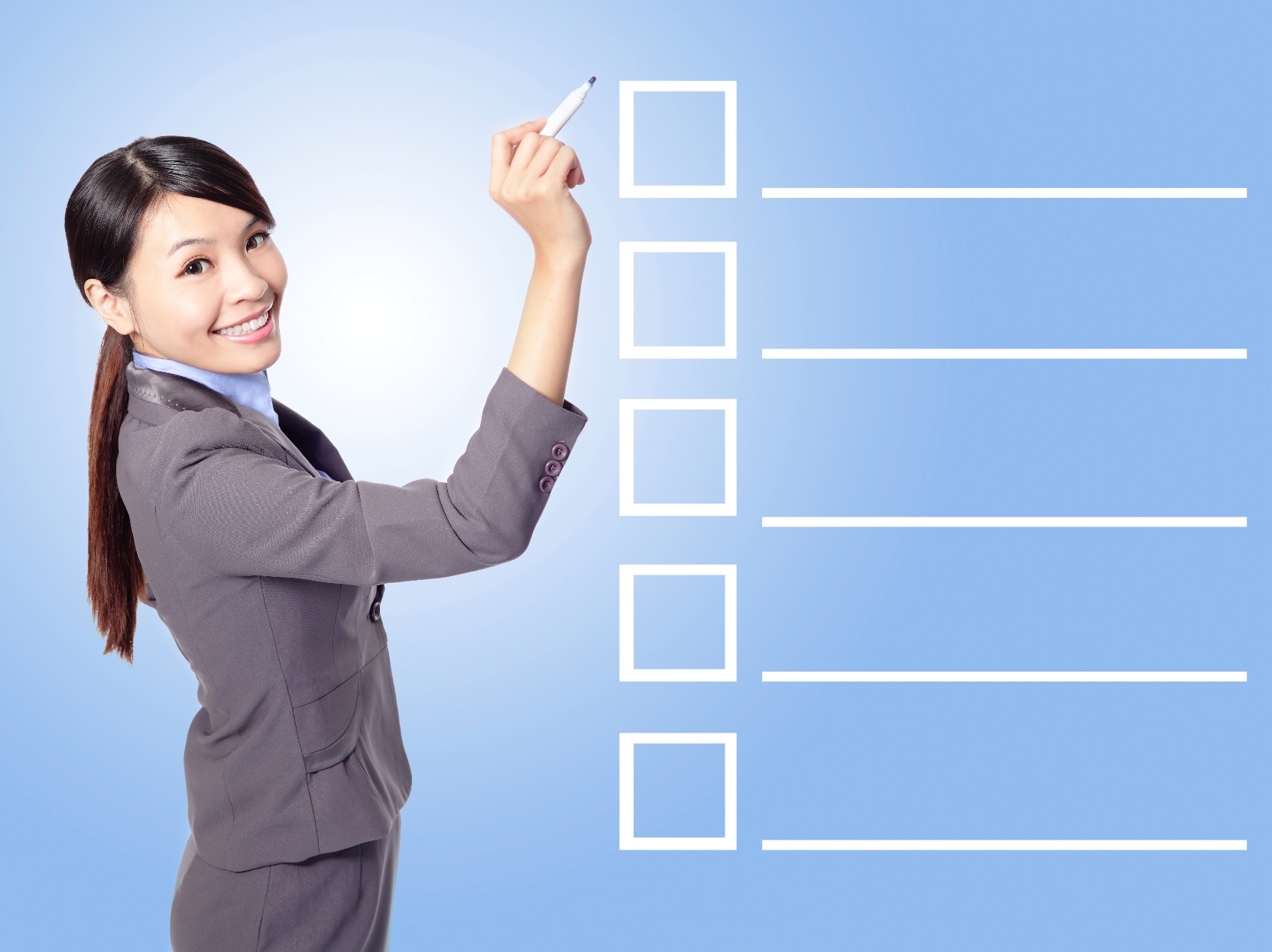 Materials & Components
Labour
Inventory
Equipment or Building
Example
What not to do
Your next steps
Wrap up
www.SmallBusinessSolver.com © 2018
The Goal
Understand how you are spending money and various ways to mitigate this.
www.SmallBusinessSolver.com © 2018
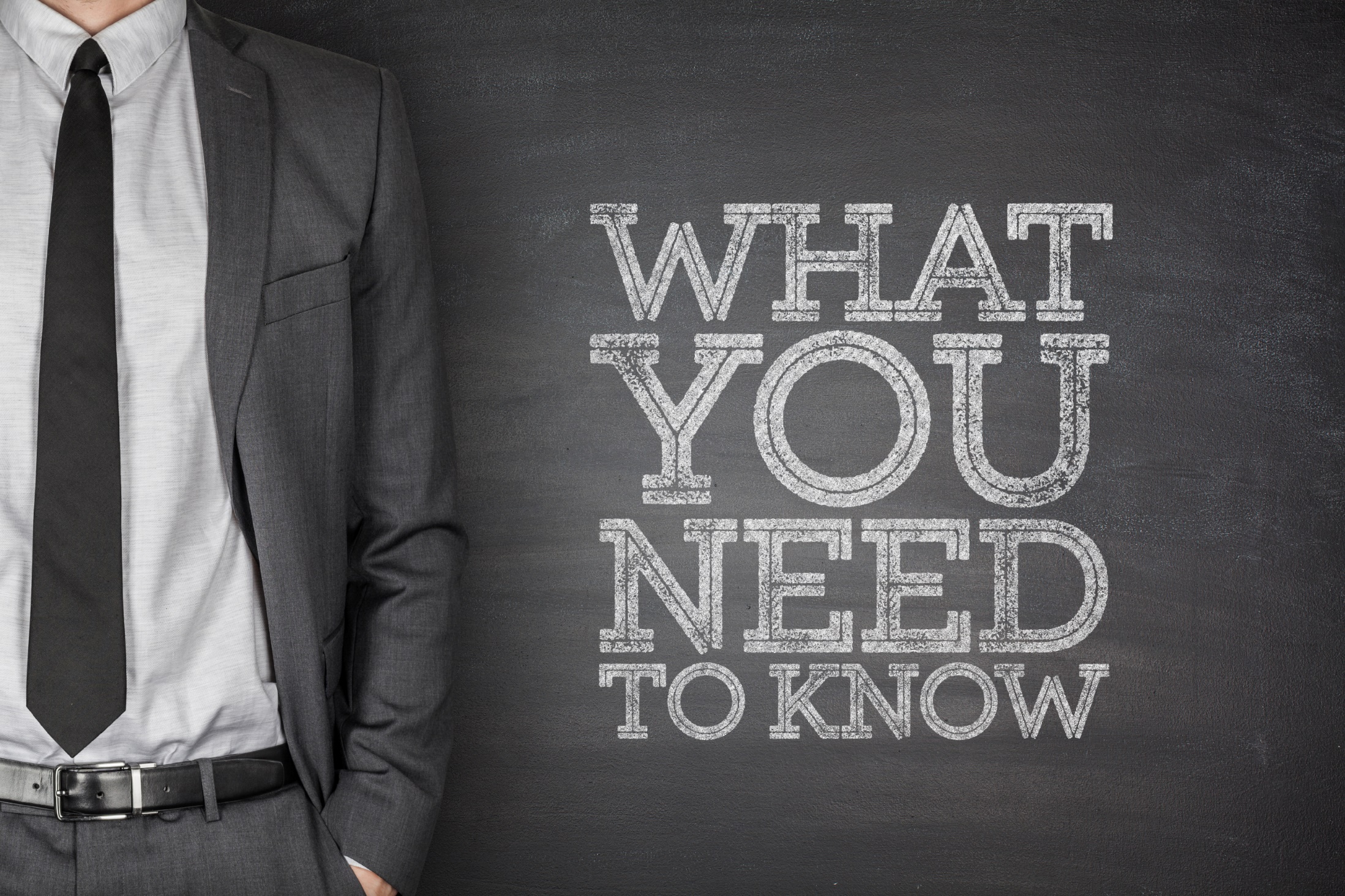 Every penny you save increases the chance that your company will succeed.
www.SmallBusinessSolver.com © 2018